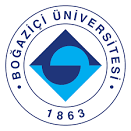 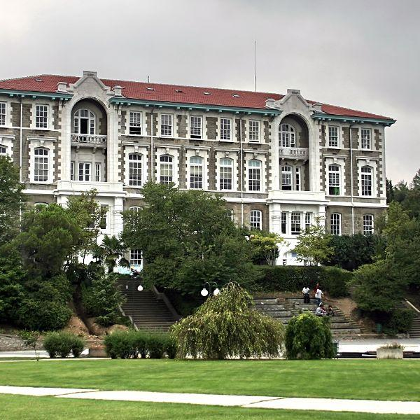 DEPARTMENT OF INTERNATIONAL TRADE

M.A. PROGRAM IN 
INTERNATIONAL TRADE MANAGEMENT
2024
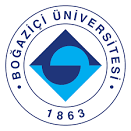 M.A. PROGRAM IN INTERNATIONAL TRADE MANAGEMENT
Mission
Department of International Trade established within The School of Applied Disciplines,1995
Advancing knowledge in the interdisciplinary field of international trade
Educating students as responsible, self-aware, and critical managers, entrepreneurs and academicians
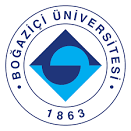 M.A. PROGRAM IN INTERNATIONAL TRADE MANAGEMENT
Student Profile

Students from all backgrounds are welcome to apply
Past graduates have undergraduate degrees ranging from engineering to arts and sciences as well as business, economics and political science
Fall term only
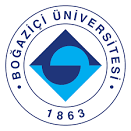 M.A. PROGRAM IN INTERNATIONAL TRADE MANAGEMENT
Application Requirements 
GPA: Minimum 2.50/4.00 or 75/100
ALES Equal Weight 75 (EA) 
	OR GMAT score of 540 
	OR GRE Quantitative score of 155
English proficiency
Official Transcript
Undergraduate degree diploma or a graduation document 
Two reference letters - at least one of which evaluates the candidate academically
Exam & Interview
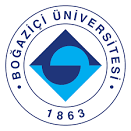 Important dates
Application Period for Fall Term :17 April -  5 June 2024
Electronic Application System : 17 April 2024 (10.00) Opens 5 June 2023 (17.00) Closes
Written Exam: 24 June 2024 (10:00)
Oral Exam/Interview: 24 June 2024 (14:00)
English Proficiency Test (BUEPT): 28 May 2024
http://adaylar.boun.edu.tr/en-EN/Page/Admissions/Graduate/international_Trade_Management
http://adaylar.boun.edu.tr/en-EN/Page/ApplicationDocuments/Graduate
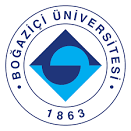 M.A. PROGRAM IN INTERNATIONAL TRADE MANAGEMENT
Program
Courses encompass economics and fundamental management areas
Emphasis on an international perspective and the challenges of today’s world trade environment
Necessary knowledge and decision-making skills to develop and apply international trade strategies

https://intt.boun.edu.tr/en/ma-program
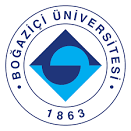 M.A. PROGRAM IN INTERNATIONAL TRADE MANAGEMENT
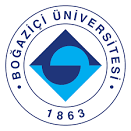 M.A. PROGRAM IN INTERNATIONAL TRADE MANAGEMENT
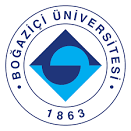 M.A. PROGRAM IN INTERNATIONAL TRADE MANAGEMENT
Selected Thesis Titles

Anti-Dumping Activities in International Trade: A Case from the Turkish Textile Industry.
Global Marine Insurance Premiums and the Maritime Industry.
A Multi-Criteria Market Entry Model for Logistics Service Providers: A Study in Numerous Industries.
Creating competitive advantage in shrinking markets : the case of the Turkish cement industry.
Varieties of democracy and economic growth : a panel data analysis.
Valuation of Small and Medium Sized Manufacturing Companies in Turkey: Effect of Internalization, Earnings, Cash flows, Dividends, Book Value and Leverage
International Trade of Turkish Contemporary Artworks: An Empirical Study on the Role of Artists History, Institutions and Economic and Socio-Cultural Factors in Demand.
The Effects of Board Member Characteristics on Internalization Performance: The Analysis of Turkish Case
The Effects of Climate Change on Agricultural Trade Capability of Turkey and its Major Rivals in the European Food Market
The Competitive Identity of Istanbul: A City Brand Management Model
Sovereign Credit Default Swap Market Response to Credit Rating Announcements: An Event Study on Emerging Markets
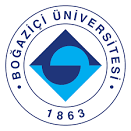 M.A. PROGRAM IN INTERNATIONAL TRADE MANAGEMENT
Psychic Distance and the Internationalization Process of Large Turkish Corporations 
Knowledge-Based Economy and Economic Growth: Empirical Analysis of BRICs Countries
Impact of General Manager Characteristics on the Export Performance of Manufacturing Companies in Turkey
Market Orientation and Marketing Strategy Creativity: Assessment of Their Antecedents
Culture, Consumption Value and Online Shopping Behavior: A Cross-cultural Study on Turkey and United Kingdom
The Role of Intermodal Transportation and Logistics Distribution Centers in International Trade: The Case of Turkish SMEs
An Empirical Investigation of Global Brand Personality Invariance: A Comparison of Turkey and India

https://intt.boun.edu.tr/en/yukseklisans-tezleri
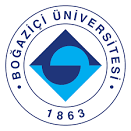 BOĞAZİÇİ ÜNİVERSİTESİ    

DEPARTMENT OF INTERNATIONAL TRADE

M.A. PROGRAM IN 
INTERNATIONAL TRADE MANAGEMENT
2024
intt@boun.edu.tr